Proposed NU Business Name: FORAZI FURNITURE
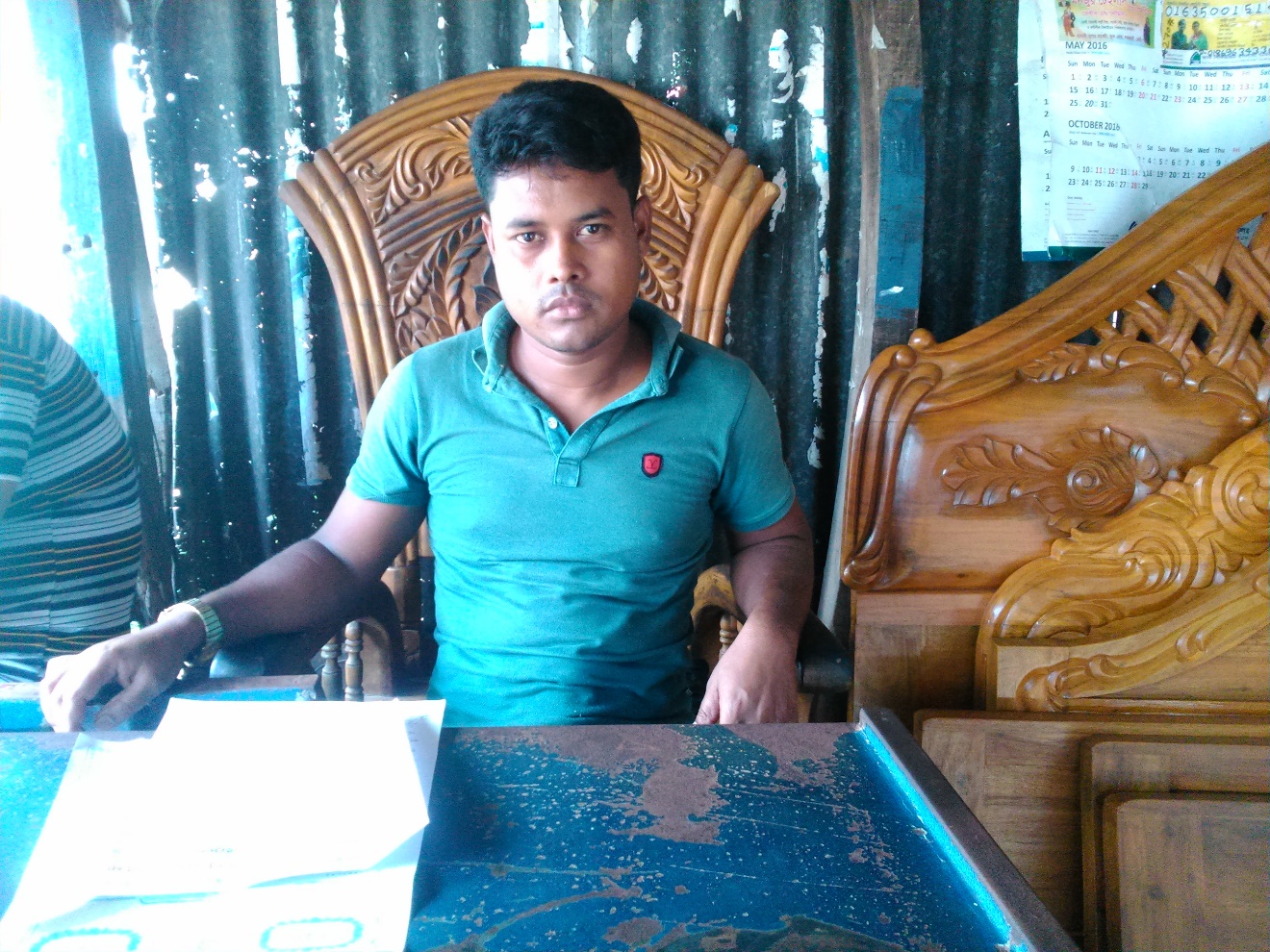 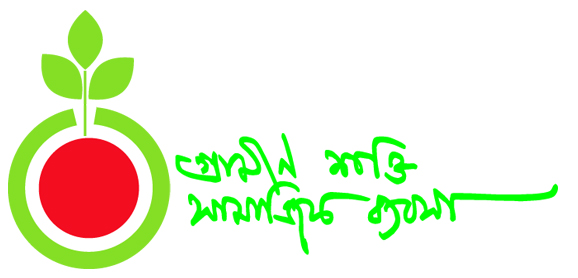 Project identification and prepared by: Zahidul Kamal, 
Feni Sadar Unit, Feni
Grameen Shakti 
Samajik Byabosha Ltd.
Project verified by: Susanta Kumar Bishwash
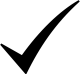 Brief Bio of the PROPOSED Nobin Udyokta (cont…)
Source of Finance
SWOT Analysis
Pictures
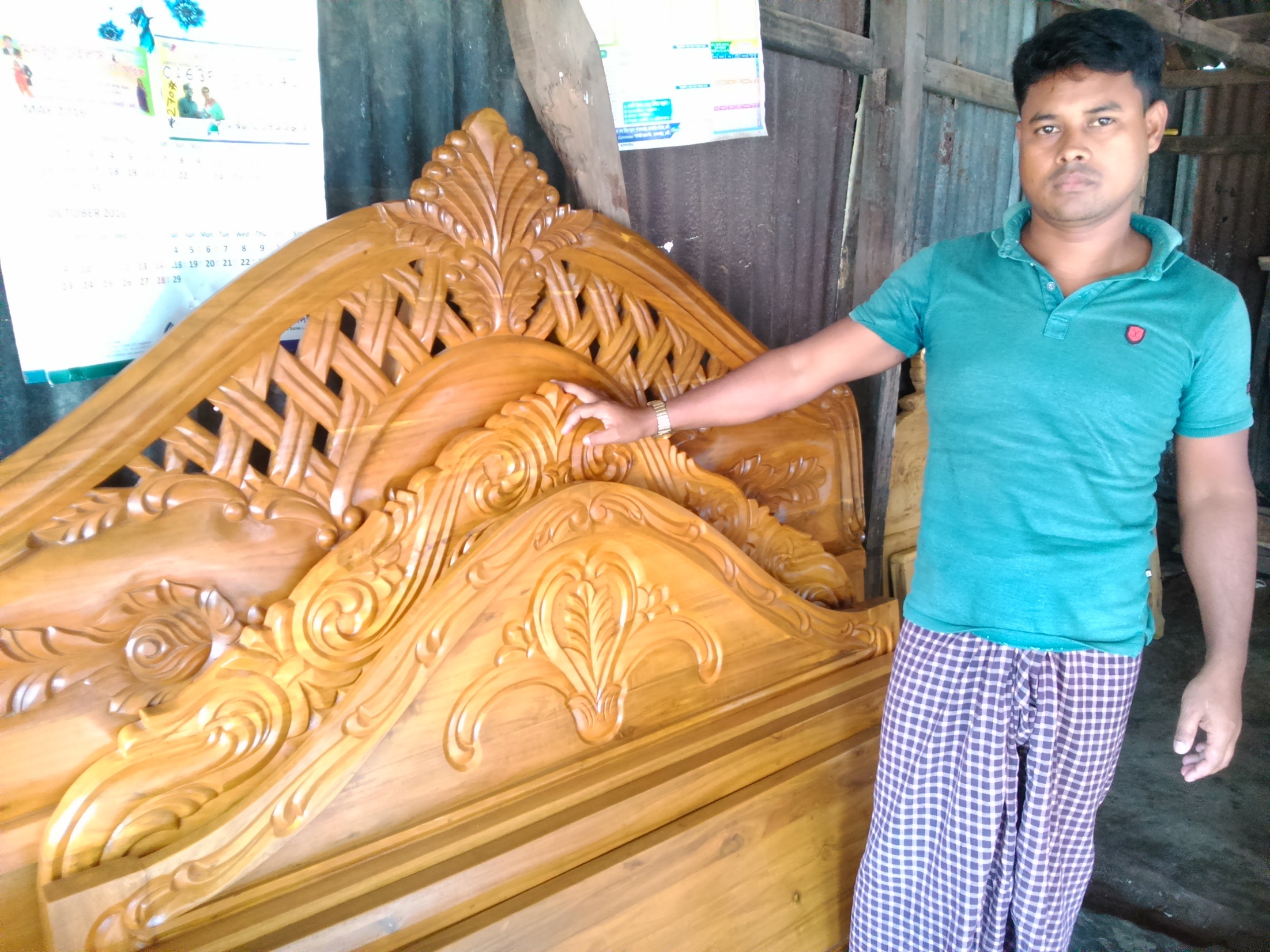 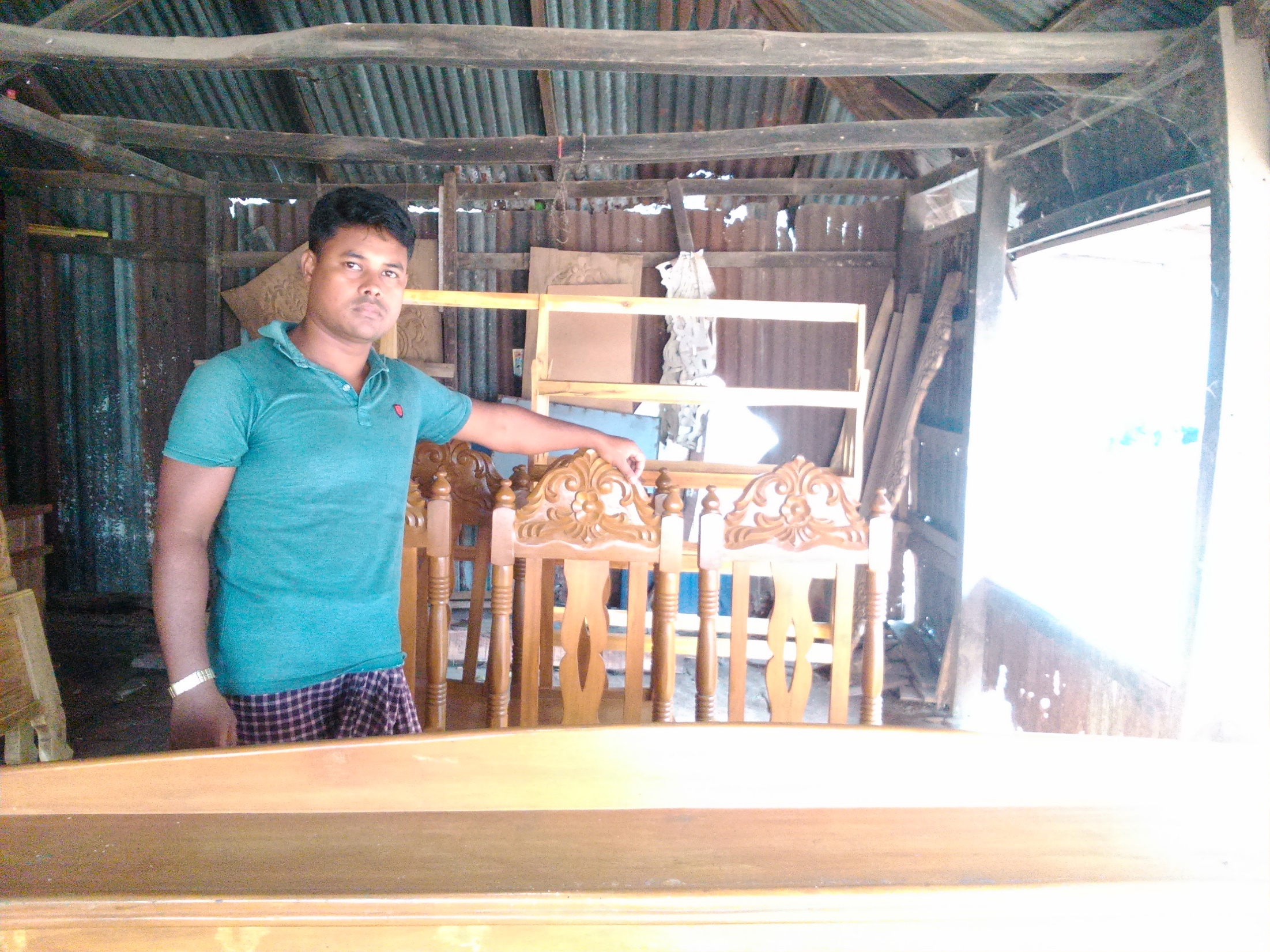 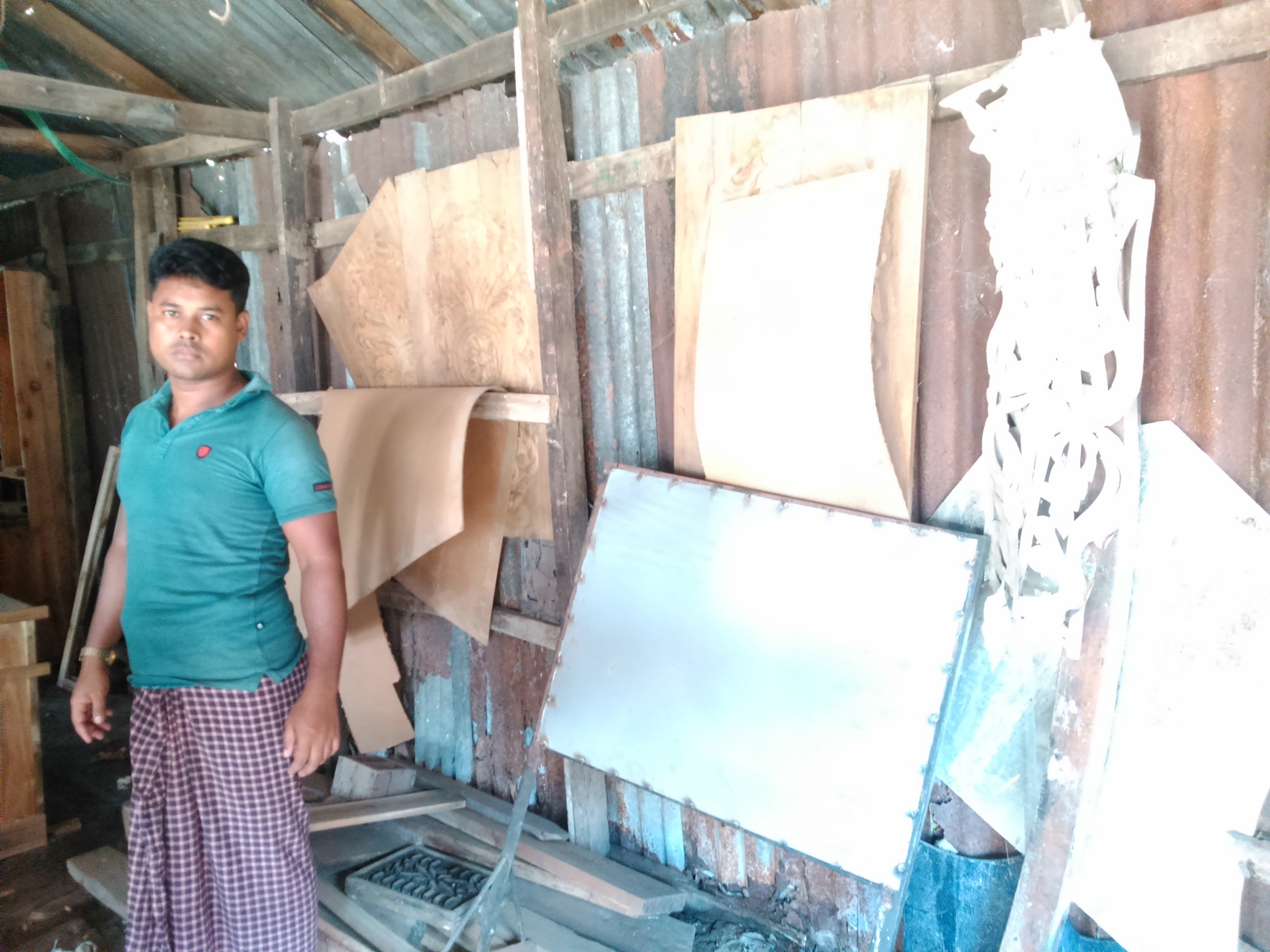 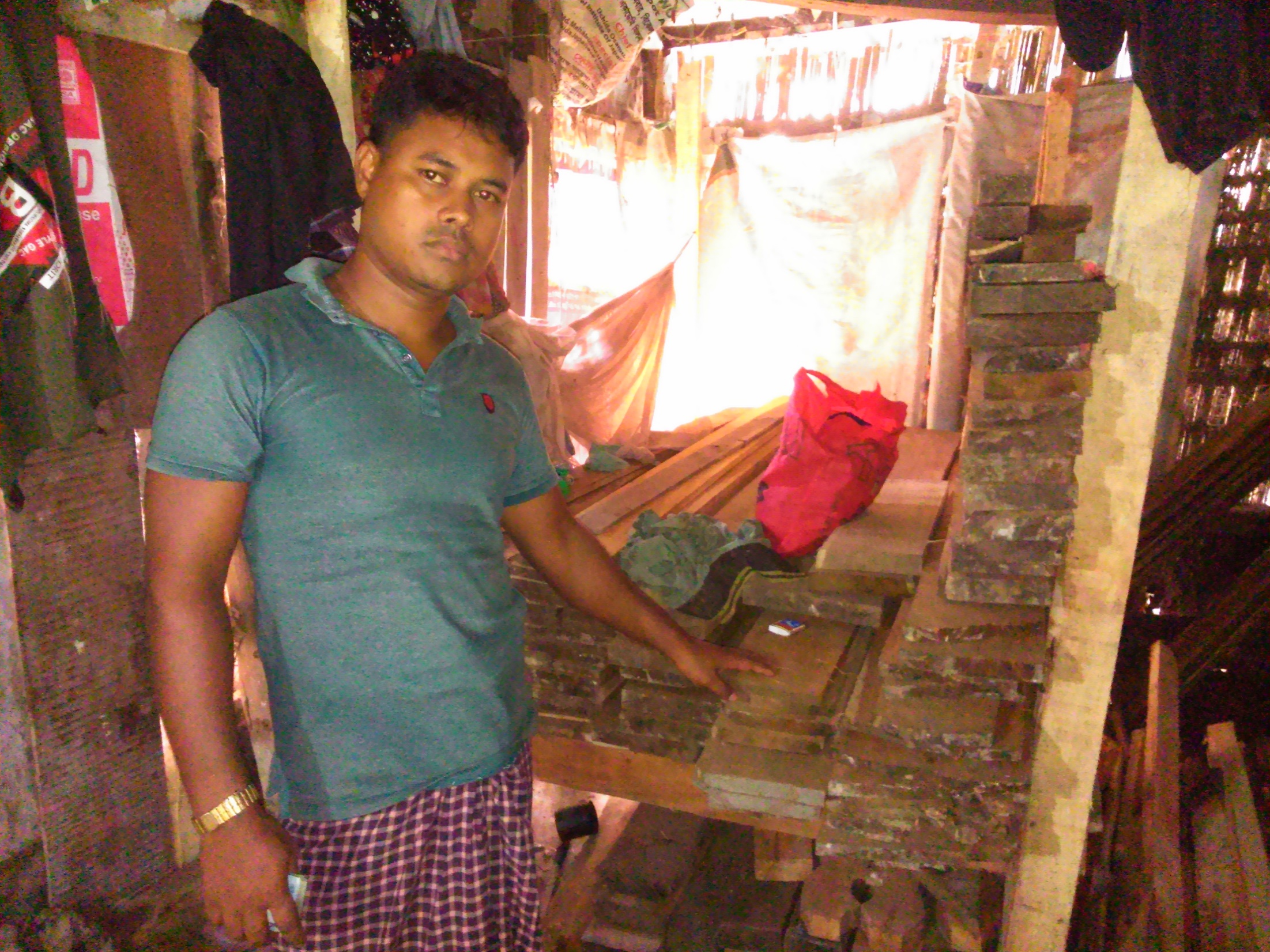 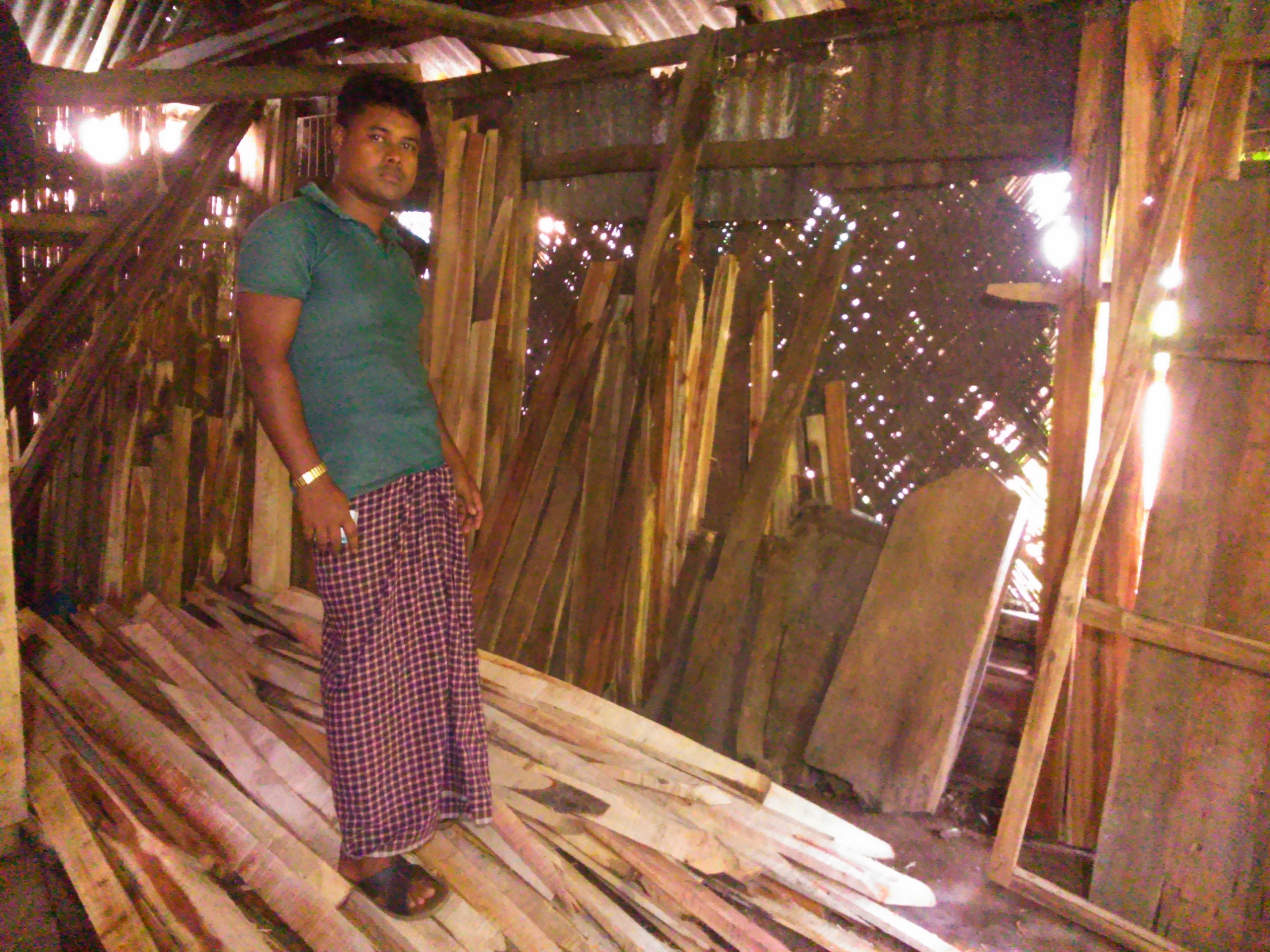 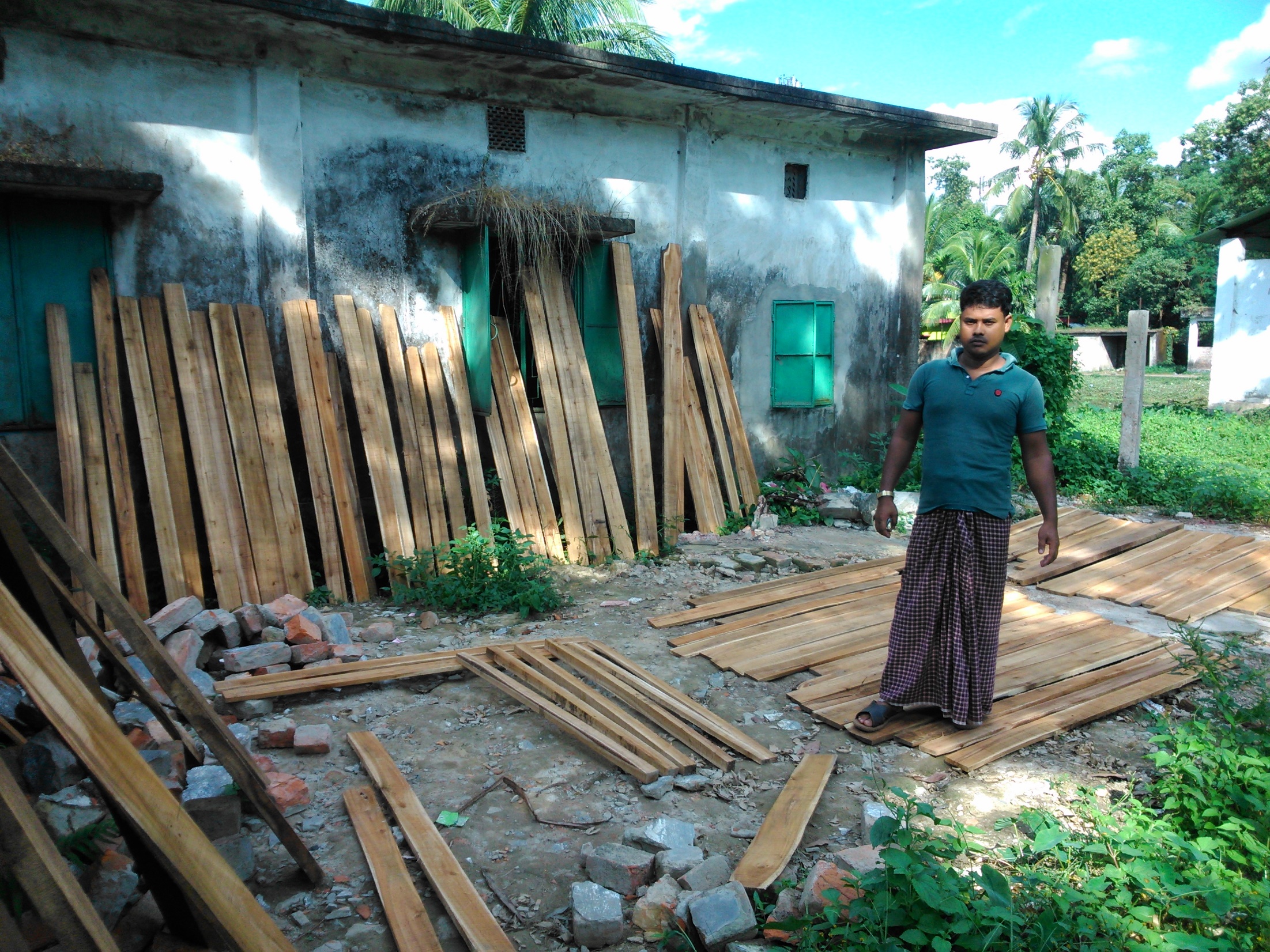 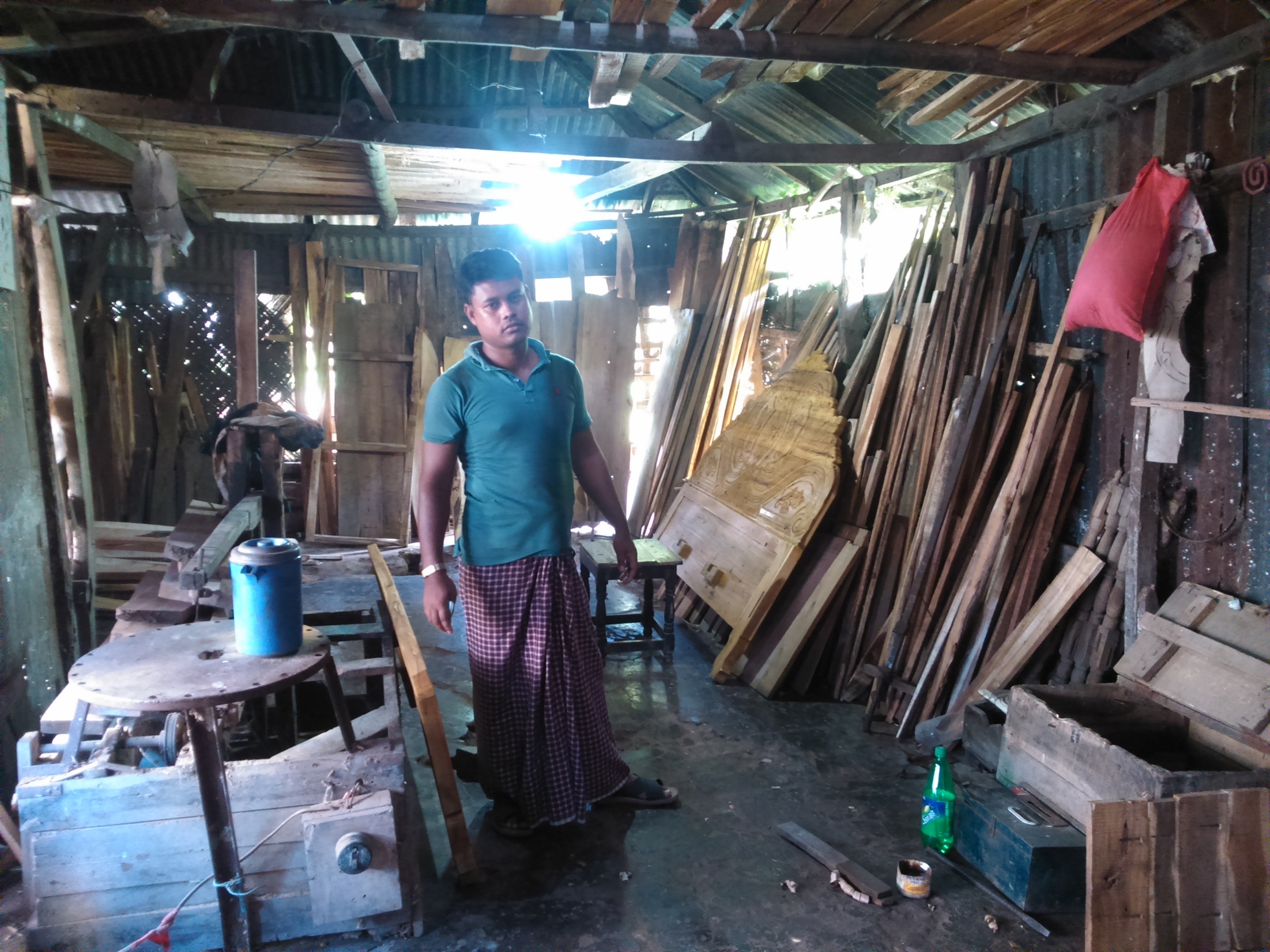 FAMILY PICTURE